শুভ সকাল বন্ধুরা
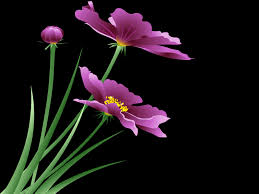 পরিচিতি
শিক্ষক পরিচিতি 
নাম- গোলাম ফারুক
সহকারী শিক্ষক 
দত্তেরচর পুরান বাট্টাজোড় মীর কামাল হোসেন দাখিল মাদ্রাসা।
মোবাইল- 01918564472
মেইল-glm.farukict@gmail.com
পাঠ পরিচিতি
বিষয়- আকাইদ ও ফিকাহ  
শ্রেনি – সপ্তম 
অধ্যায় – পঞ্চম 
পাঠ- প্রথম    
সময়- ৪০ মিনিট তারিখ- ০১-০৪ -২০২০
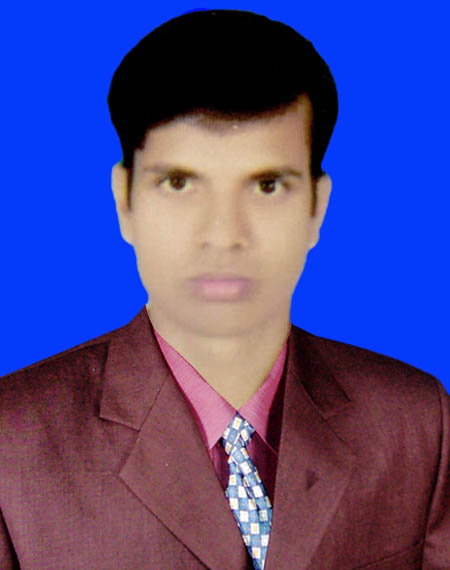 বলতো ছবিগুলো কিসের
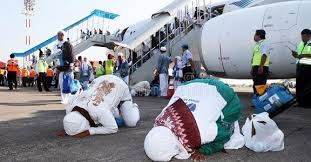 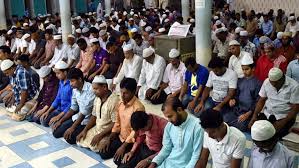 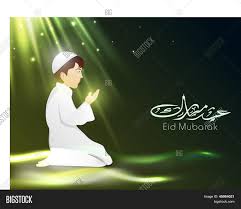 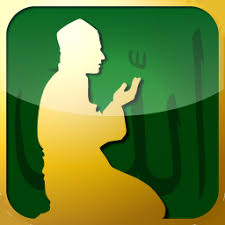 বলতো আমরা মসজিদে কি করি ?
বলতো আমরা মসজিদে কেন যাই?
আস সালাত
এ অধ্যায় শেষে শিক্ষারথীরা যা বলতে পারবে ………………
সালাত কি তা বলতে পারবে  
সালাতের গুরুত বলতে পারবে  
সালাতের  উপকারিতা বলতে পারবে
সালাত  শব্দটি আরবী  এর অর্থ হলো – দুয়া , রহমত,ইস্তিগফার ইত্যাদি । 

অতএব সালাত এমন কিছু সুনির্ধারিত  কাজ সহ ইবাদত যা তাকবিরের মাধ্যমে শুরু হয় এবং সালামের মাধ্যমে শেষ হয়।
সালাত  মানব চরিত্রের সবচেযে উত্তম ইবাদত ।
সালাতের মাধ্যমে নিজেকে আল্লাহর নিকট সপে দেয়া হয়। সালাত আদায়কারী লোক    সত্যের উপর থাকে  , সত্য কথা বলে  ,সুপথে চলে  । সালাত আদায় কারী কে সবাই ভালোবাসে , সবাই বিশ্বাস করে ।
সালাতের গুরুত সম্পর্কে আল্লাহ তাআলা বলেন- তোমরা সালাত কায়েম কর ও যাকাত দাও এবং যারা রুকু করে তাদের সাথে রুকু কর 
(সুরা বাকারা,আয়াত ৪৩ )
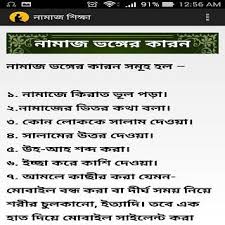 সালাতের ওয়াজিব  বলতে ঐ সব করণীয় বিষয় বোঝায় ,যার কোন একটি ভুলে বাদ গেলে সাজদায়ে সাহু আদায় করেত হয় । 
 সালাতের ওয়াজিব সূমহ –   
১.সুরা ফাতেহার সাথে সুরা মিলানো ।২. রুকূ হতে সোজা হয়ে দাড়ানো।  ৩. দুই সিজদার মাঝ খানে সোজা হয়ে বসা।  ৪.সুরা ফাতেহা পাঠ করা । ৫.দুই ও চার রাকাত সালাতের বেলায় দুই রাকাতের পর বসা । ৬. তাশাহুদ পরা । ৭. সময় অনুযায়ী সুরা আস্তে ও জোরে পরা।  ৮. বেতের সালাতে দুয়া কূনুত পড়া । ৯.  তারতিব ঠিক রাখা । ১০. ওয়াজিব গুলো সঠিক ভাবে আদায় করা । ১১. ফরজ গুলো ঠিক ভাবে আদায় করা । ১২. তাদিলে আরকান ঠিক রাখা । ১৩. সালাম বলে সালা শেষ করা ।
দলীয় কাজ
মুসল মানের জন্য উপদেশ লিখ ।
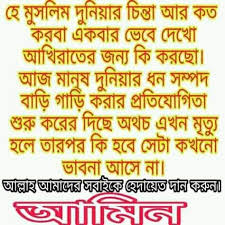 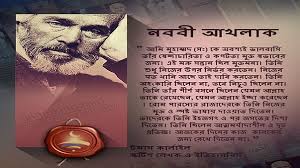 একক কাজ
সালাত আদায়কারি ব্যাক্তি কোন চরিত্রের অধিকারী হয়
সালাতের একটি দুয়া লিখ
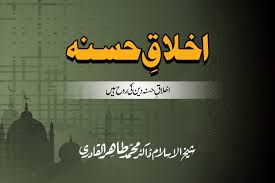 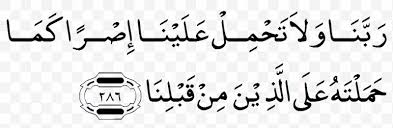 জোড়ায় কাজ
নামাজ ভঙ্গের কারন কি  ?
সালাতের ওয়াজিব  বলতে কি বুঝ
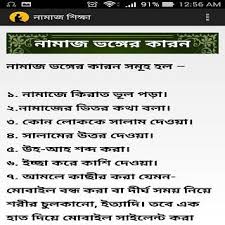 সালাতের ওয়াজিব  বলতে ঐ সব করণীয় বিষয় বোঝায় ,যার কোন একটি ভুলে বাদ গেলে সাজদায়ে সাহু আদায় করেত হয় ।
বাড়ীর কাজ
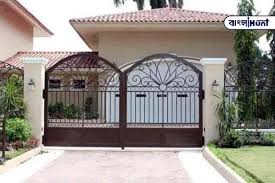 তোমার বাড়ির পাশের সালাত আদায় কারীর  কিছু কাজকর্ম লিখে আনবে
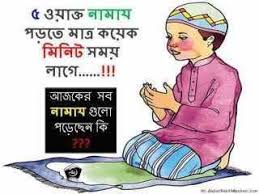 সবাইকে ধন্যবাদ